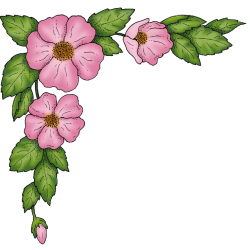 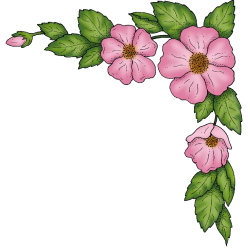 Chào mừng quý thầy cô giáo đến dự giờ lớp 2B
Môn: Toán
Giáo viên: Nguyễn Thị Thúy Kiều
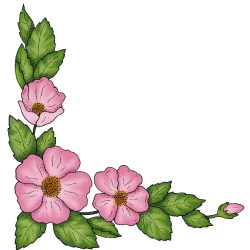 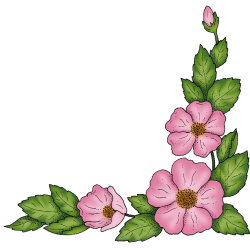 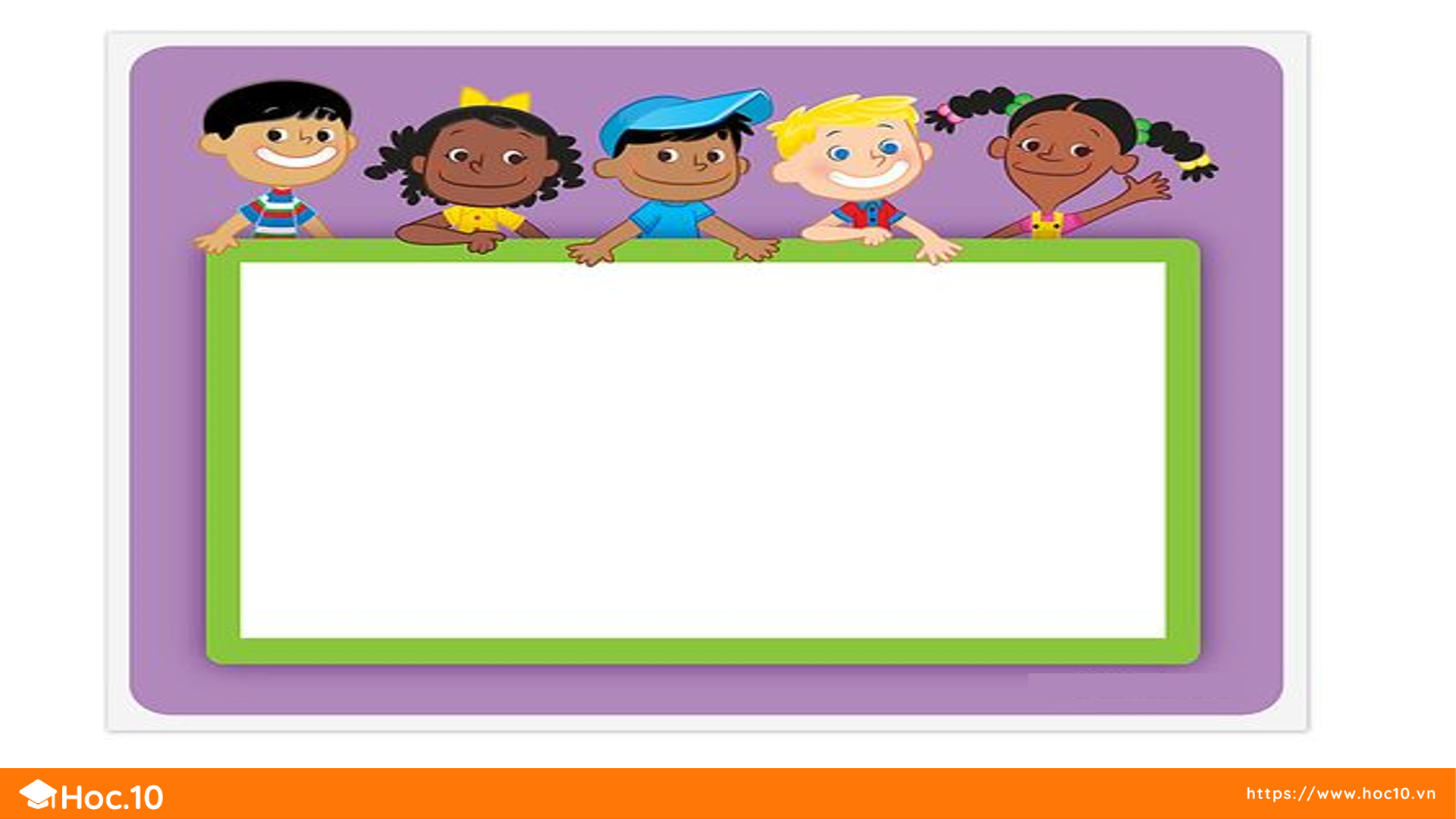 KHỞI ĐỘNG
Thứ bảy ngày 02 tháng 11 năm 2024
Toán
TRÒ CHƠI ĐỐ BẠN
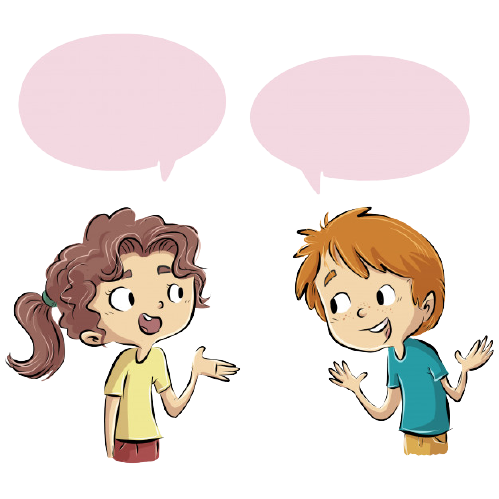 Thứ bảy ngày 02 tháng 11 năm 2024
Toán:
BÀI TOÁN LIÊN QUAN ĐẾN PHÉP CỘNG, PHÉP TRỪ (TIẾP THEO) (TIẾT 2)
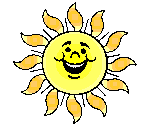 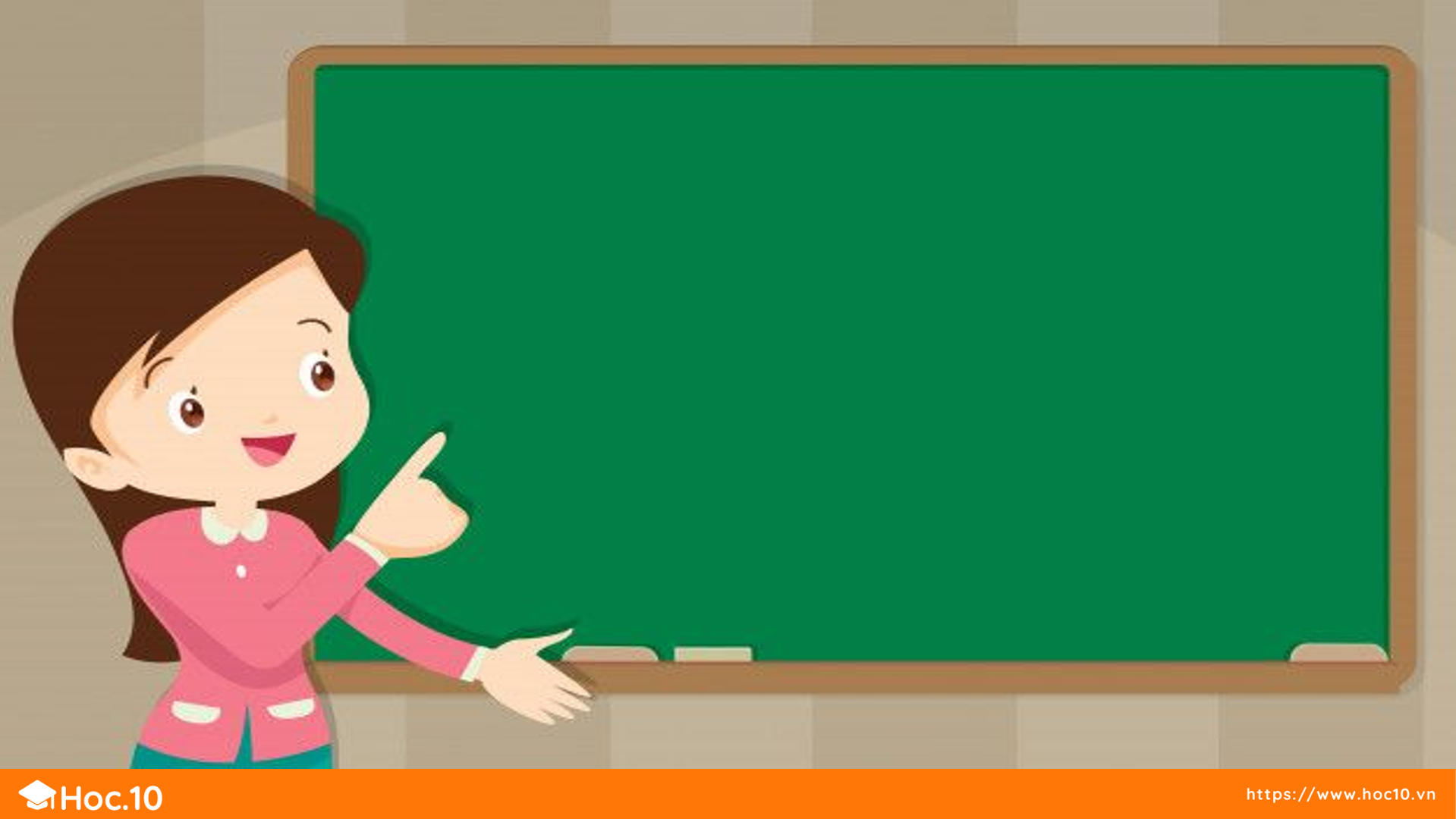 KHÁM PHÁ KIẾN THỨC MỚI
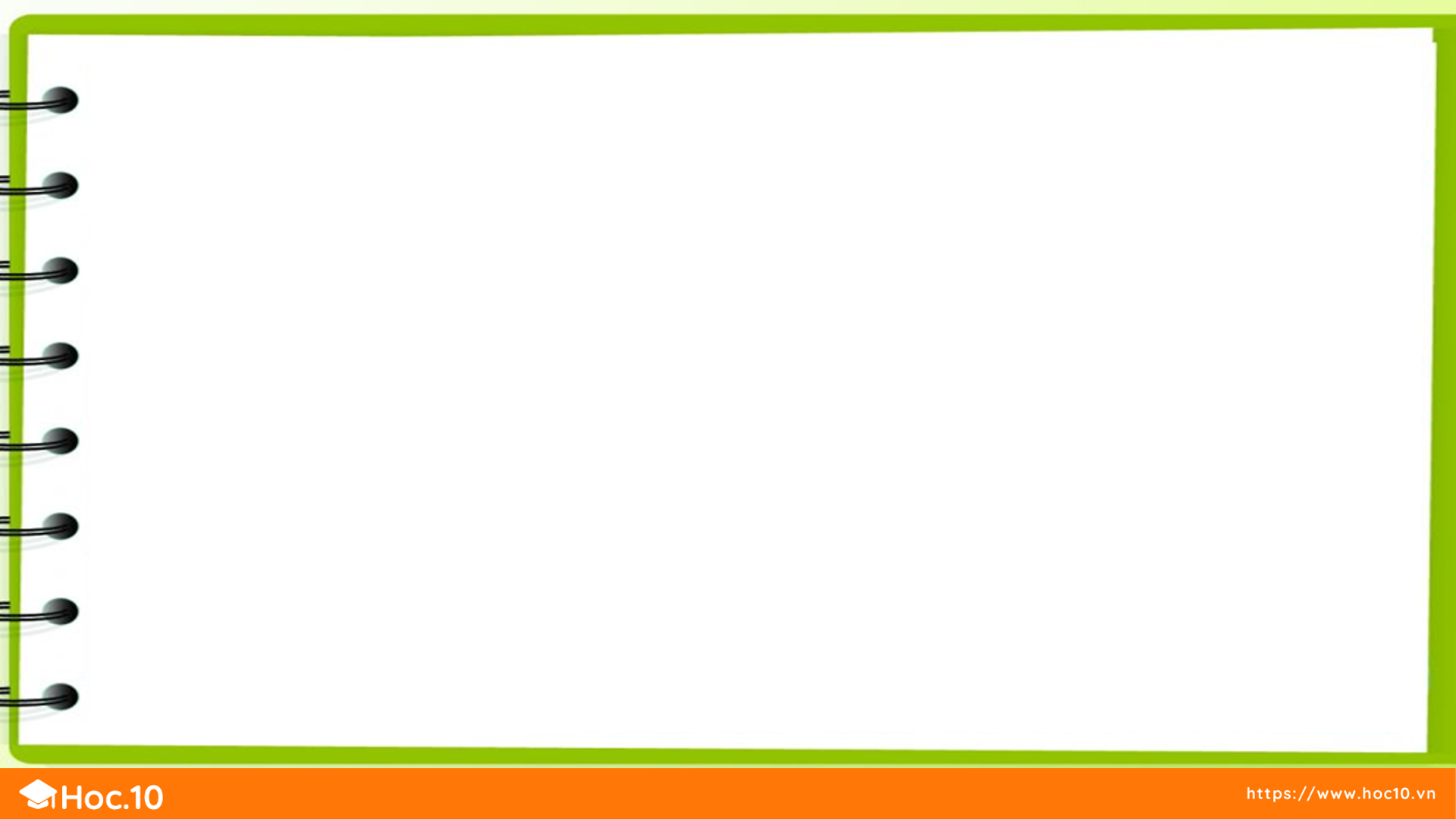 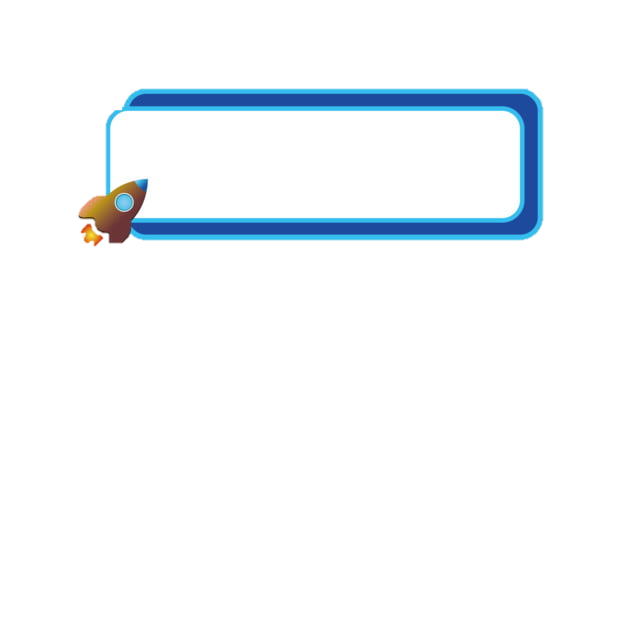 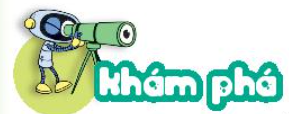 BÀI TOÁN VỀ ÍT HƠN
ít hơn
Bài toán: Tổ Hai có 5 bông hoa, tổ Bốn có ít hơn tổ Hai 1 bông hoa. Hỏi tổ Bốn có mấy bông hoa?
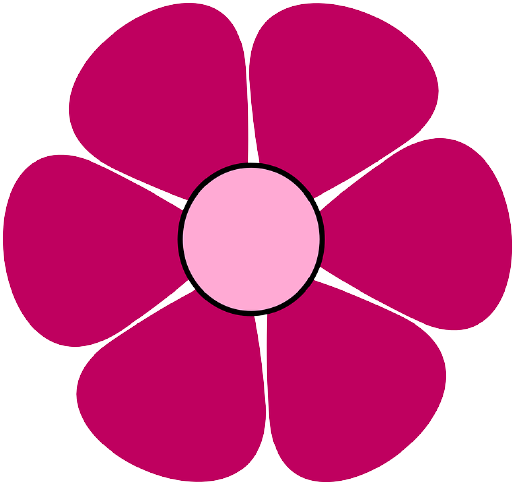 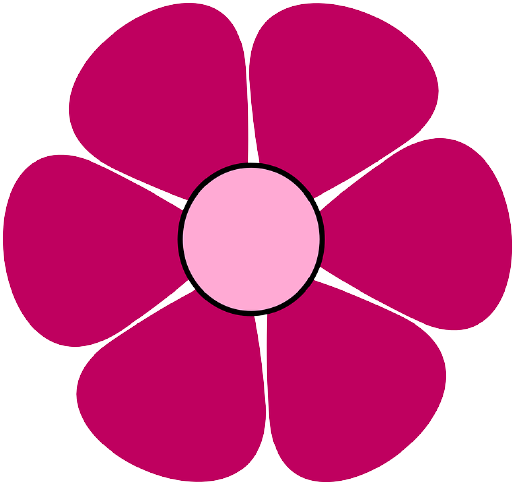 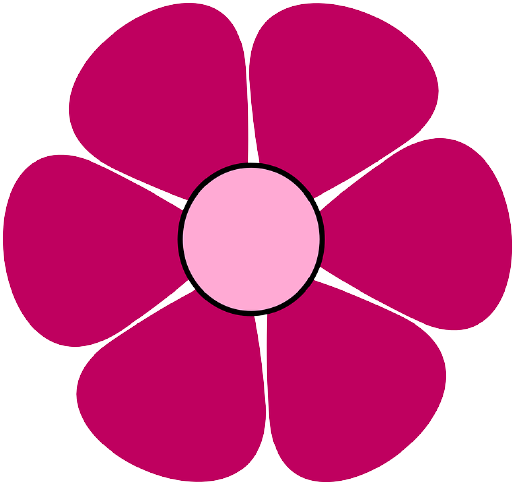 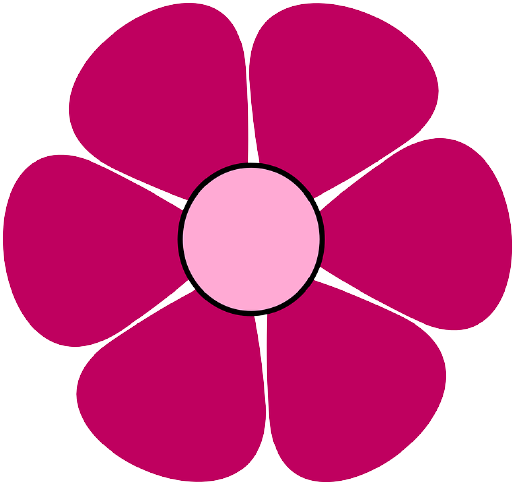 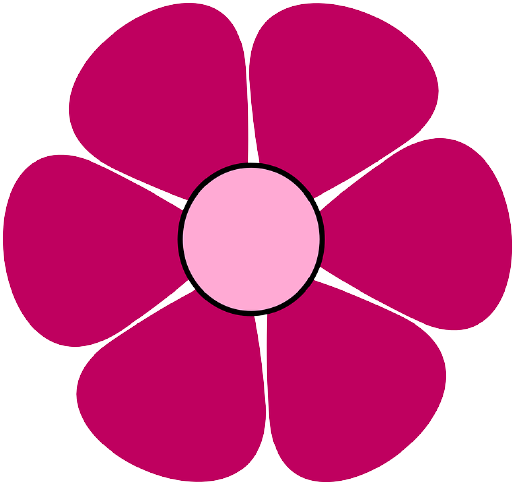 Tổ Hai
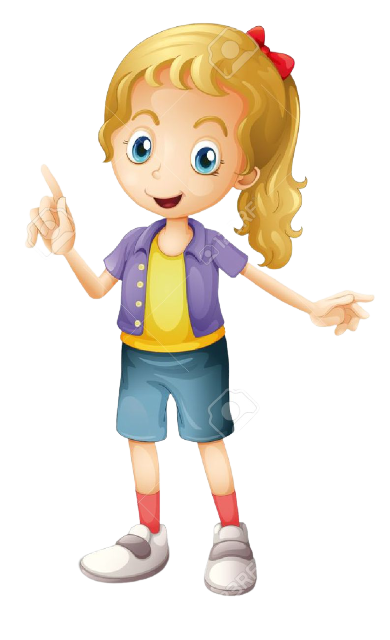 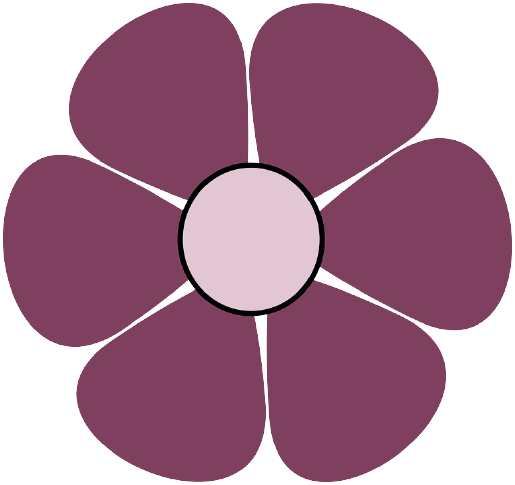 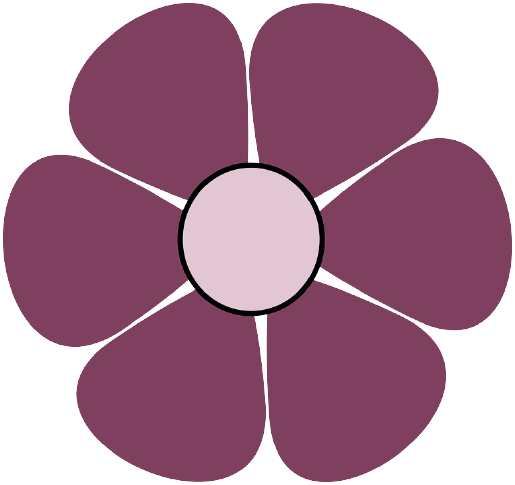 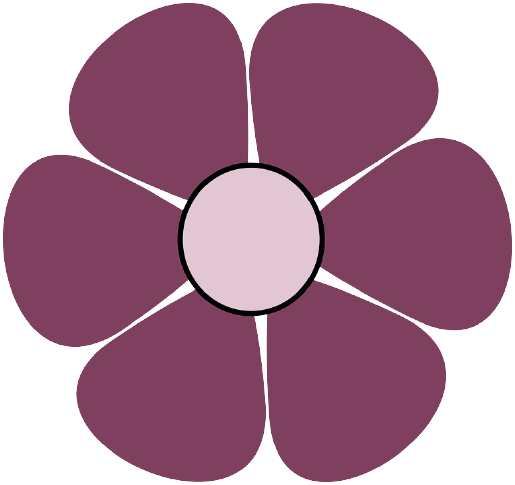 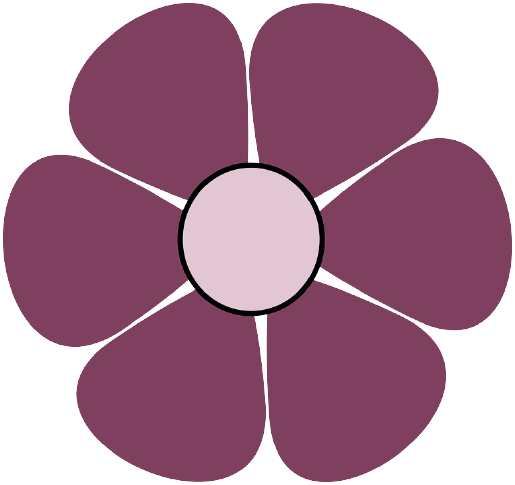 Tổ Bốn
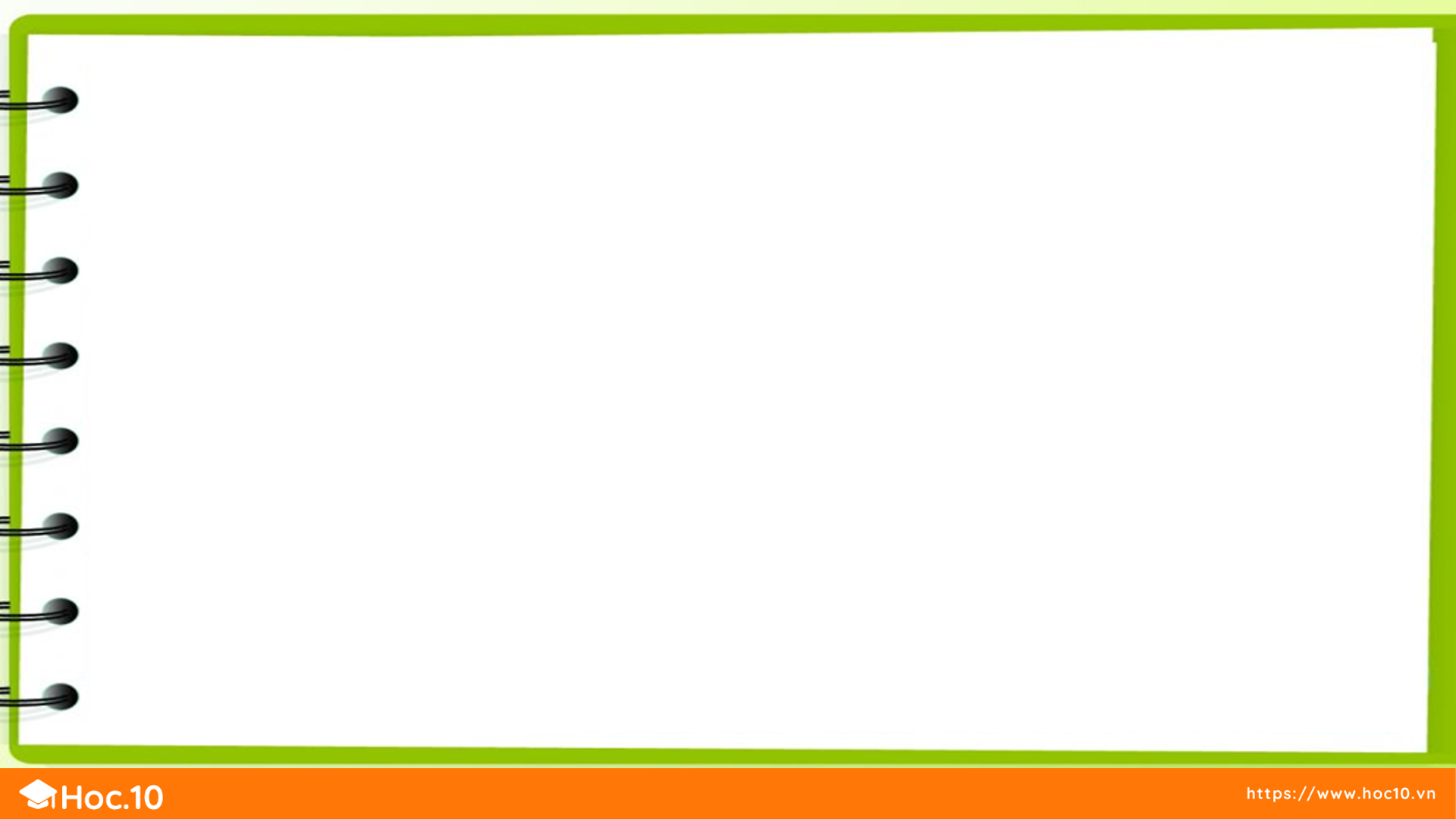 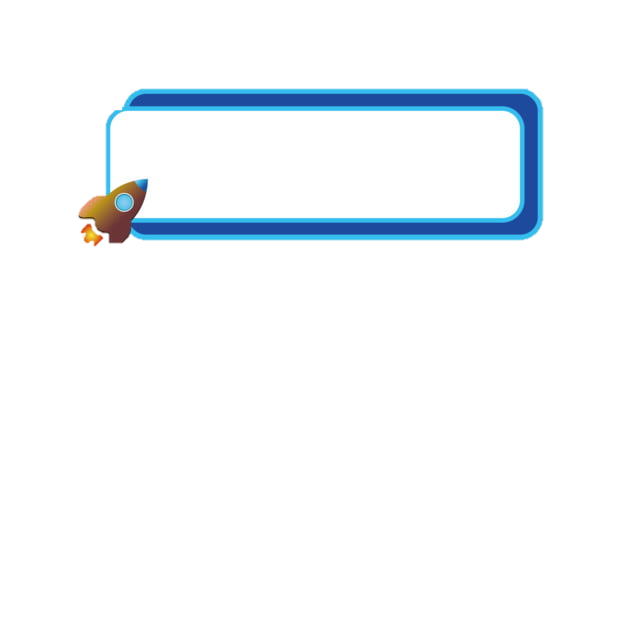 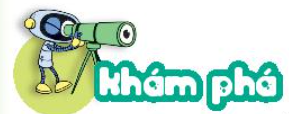 BÀI TOÁN VỀ ÍT HƠN
Bài toán: Tổ Hai có 5 bông hoa, tổ Bốn có ít hơn tổ Hai 1 bông hoa. Hỏi tổ Bốn có mấy bông hoa?
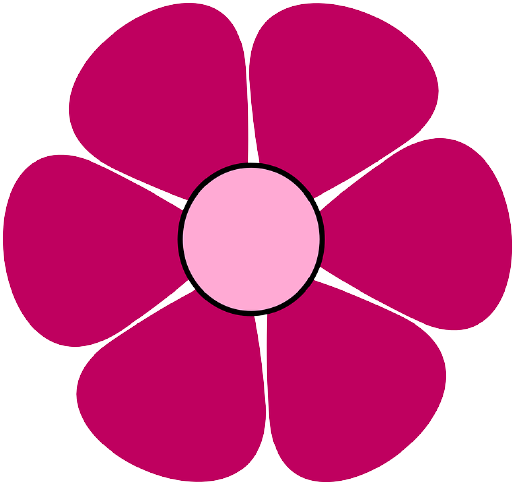 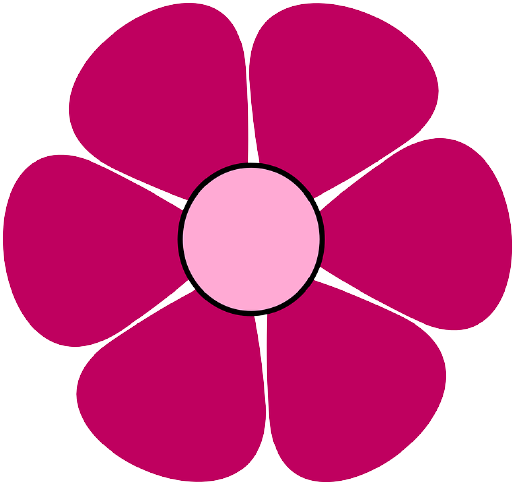 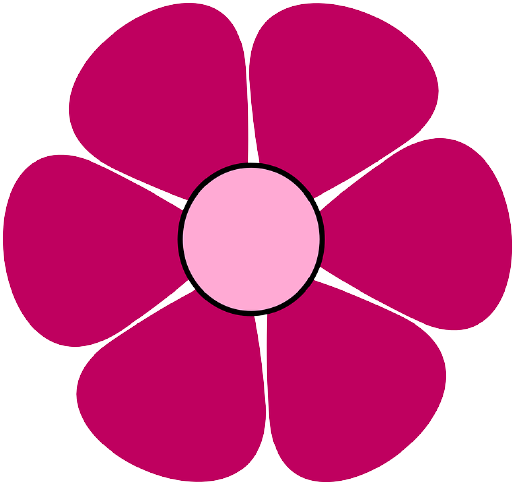 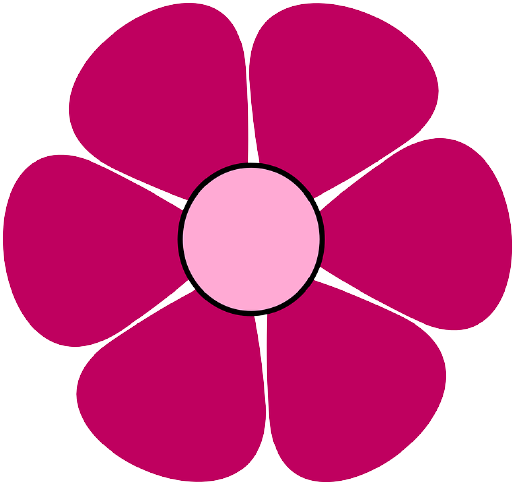 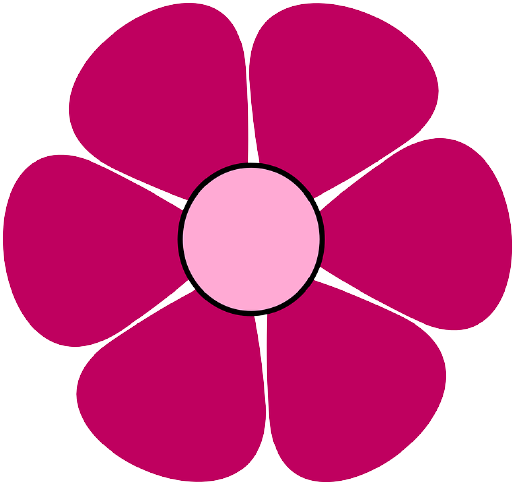 Tổ Hai
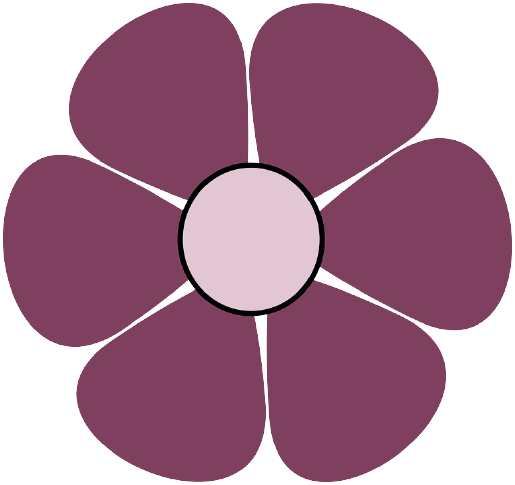 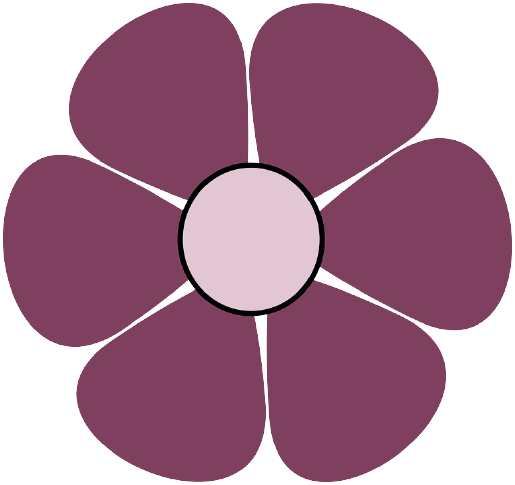 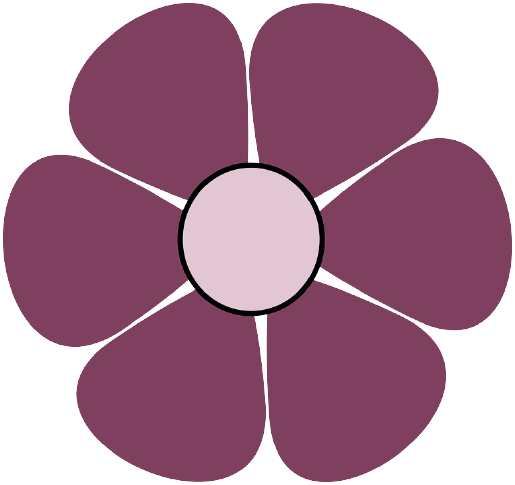 Tổ Bốn
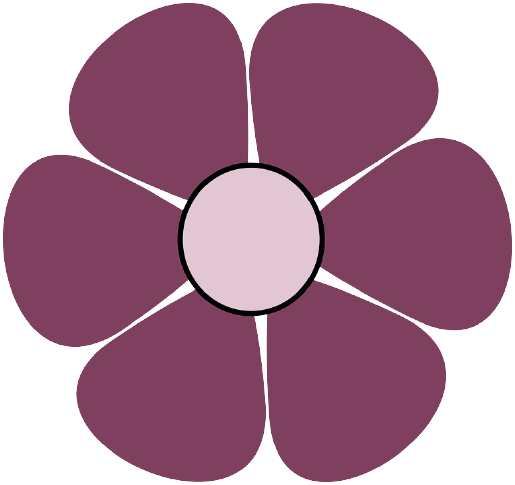 Tóm tắt:
Tổ Hai có: 5 bông hoa
Tổ Bốn có ít hơn tổ Hai: 1 bông hoa
Tổ Bốn có:       bông hoa
?
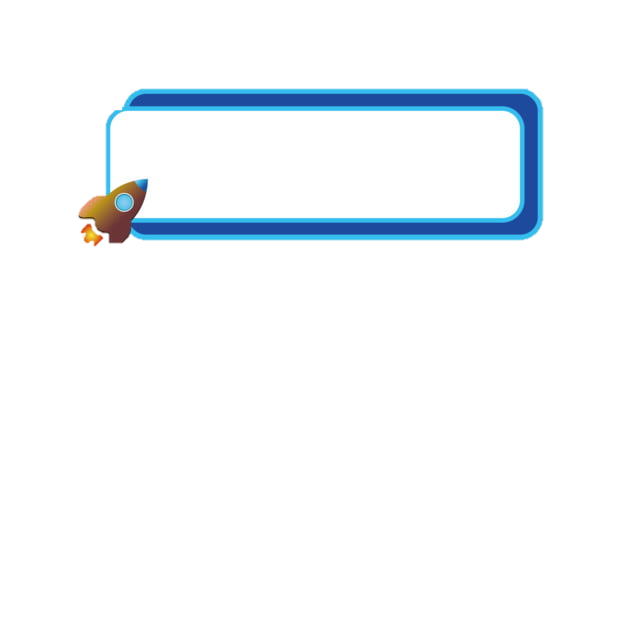 BÀI TOÁN VỀ ÍT HƠN
Bài toán: Tổ Hai có 5 bông hoa, tổ Bốn có ít hơn tổ Hai 1 bông. Hỏi tổ Bốn có mấy bông hoa?
Tóm tắt:
5 bông hoa
Tổ Hai có:
ít hơn 1 bông
Tổ Bốn có:
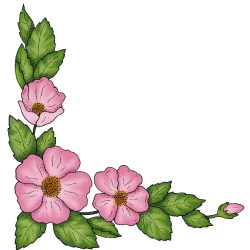 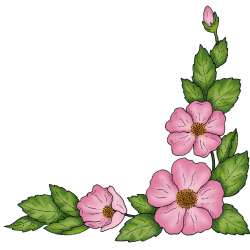 ? bông hoa
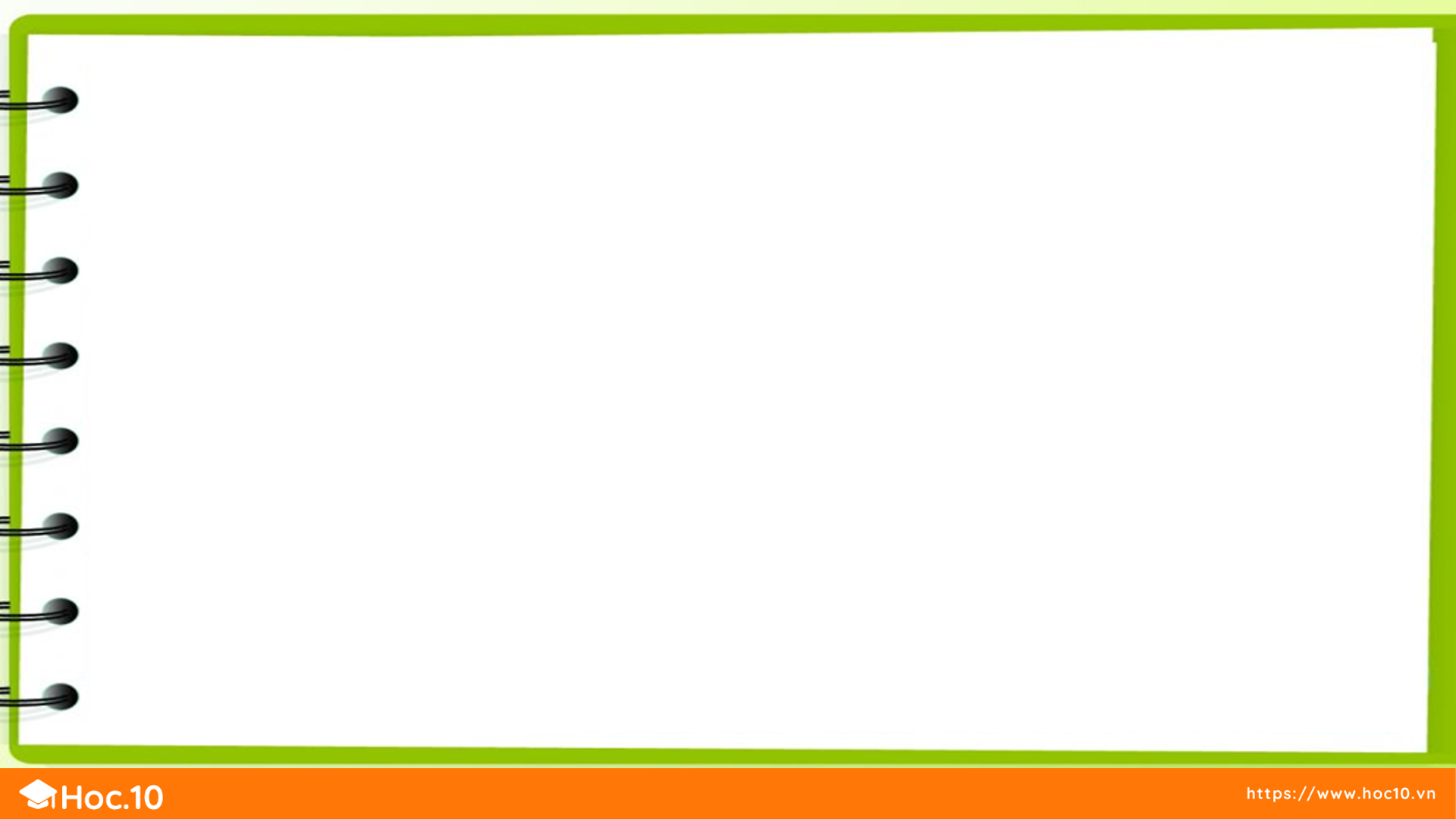 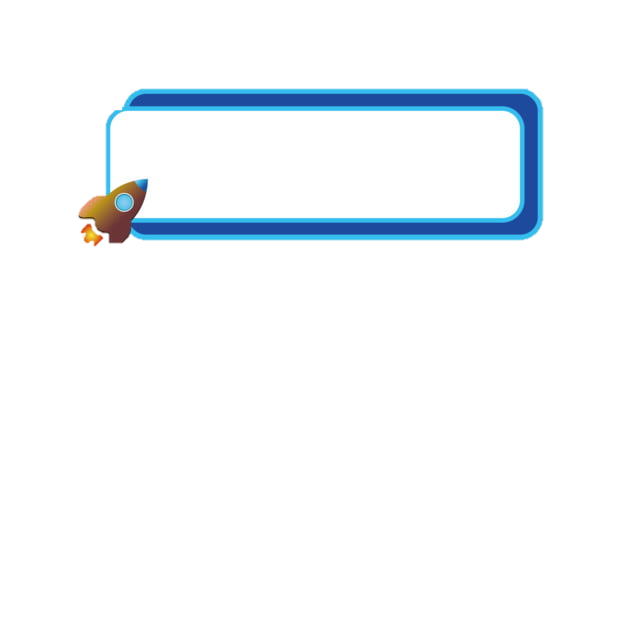 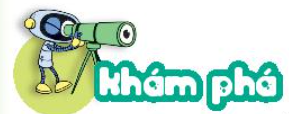 BÀI TOÁN VỀ ÍT HƠN
Bài toán: Tổ Hai có 5 bông hoa, tổ Bốn có ít hơn tổ Hai 1 bông hoa. Hỏi tổ Bốn có mấy bông hoa?
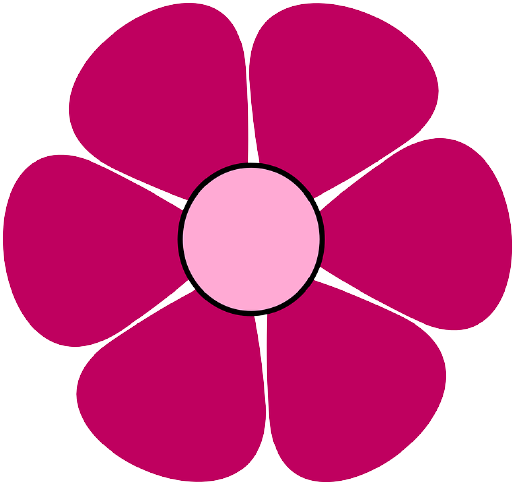 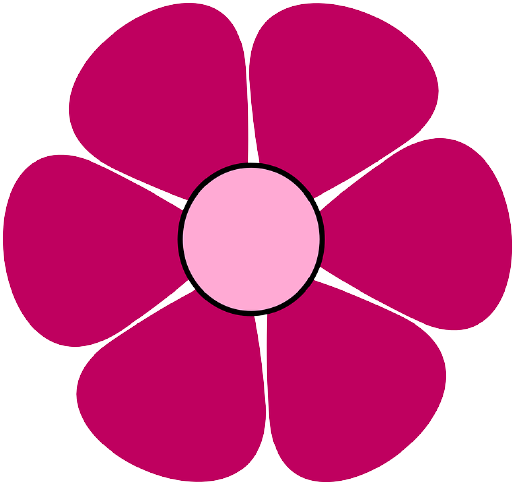 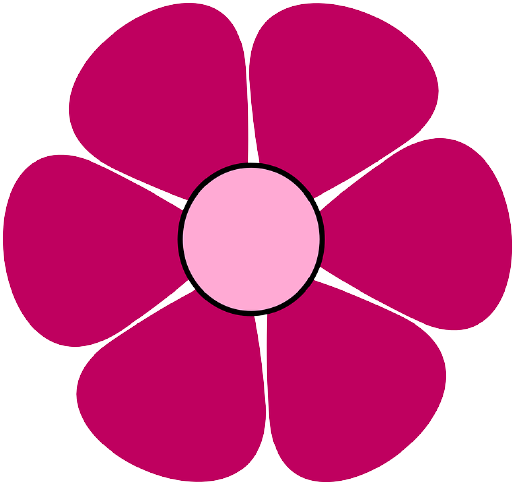 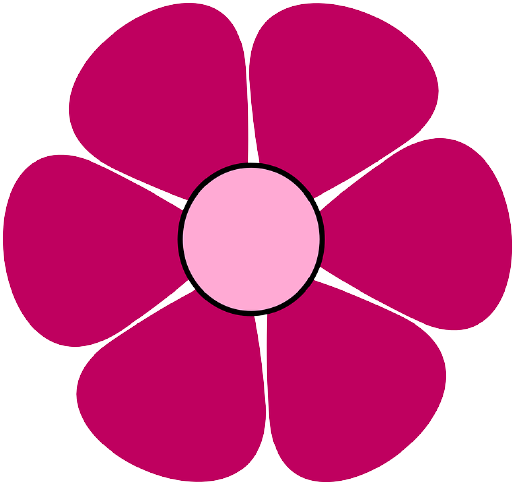 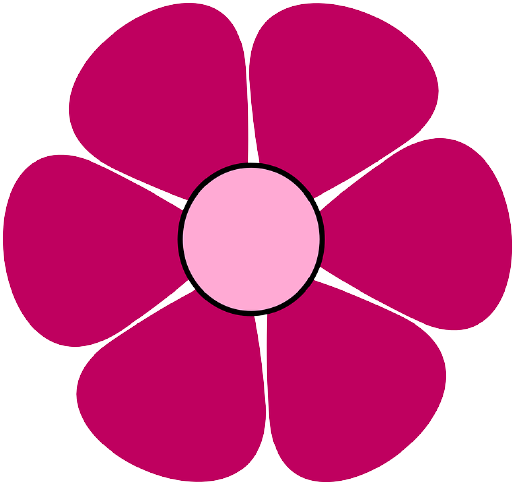 Tổ Hai
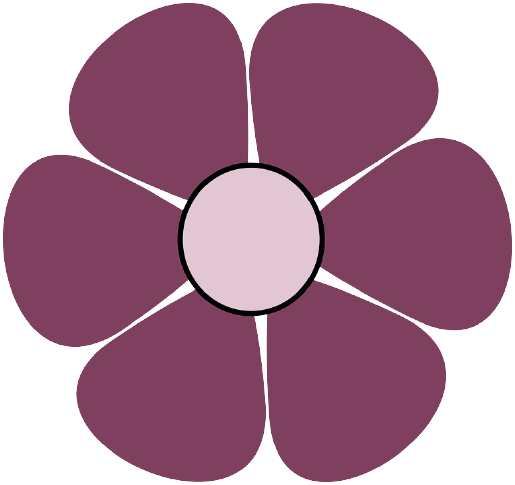 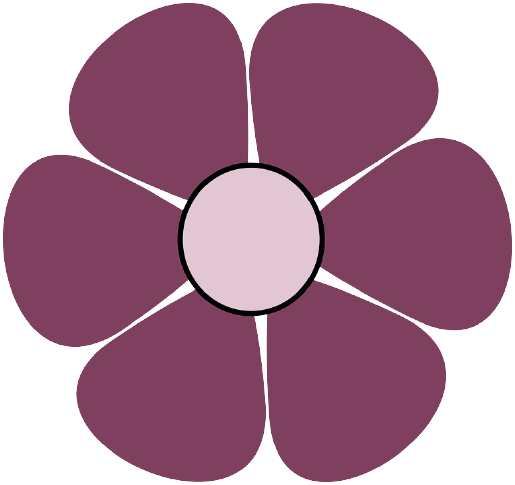 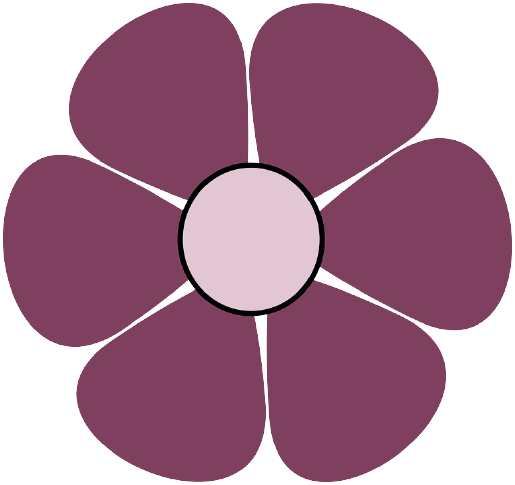 Tổ Bốn
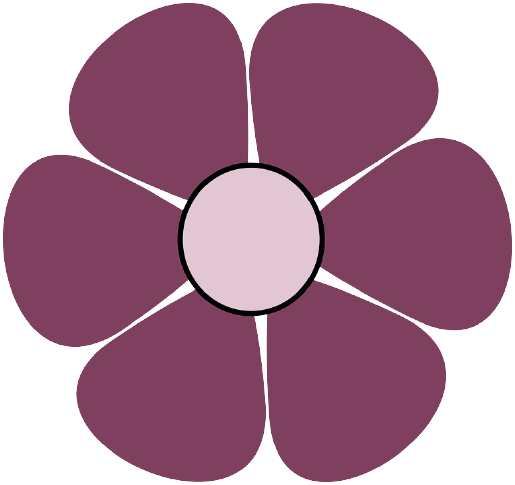 Tóm tắt:
Tổ Hai có: 5 bông hoa
Tổ Bốn có ít hơn tổ Hai: 1 bông hoa
Tổ Bốn có:       bông hoa
Bài giải:
Tổ Bốn có số bông hoa là:
5 - 1 = 4  (bông)
Đáp số: 4 bông hoa
?
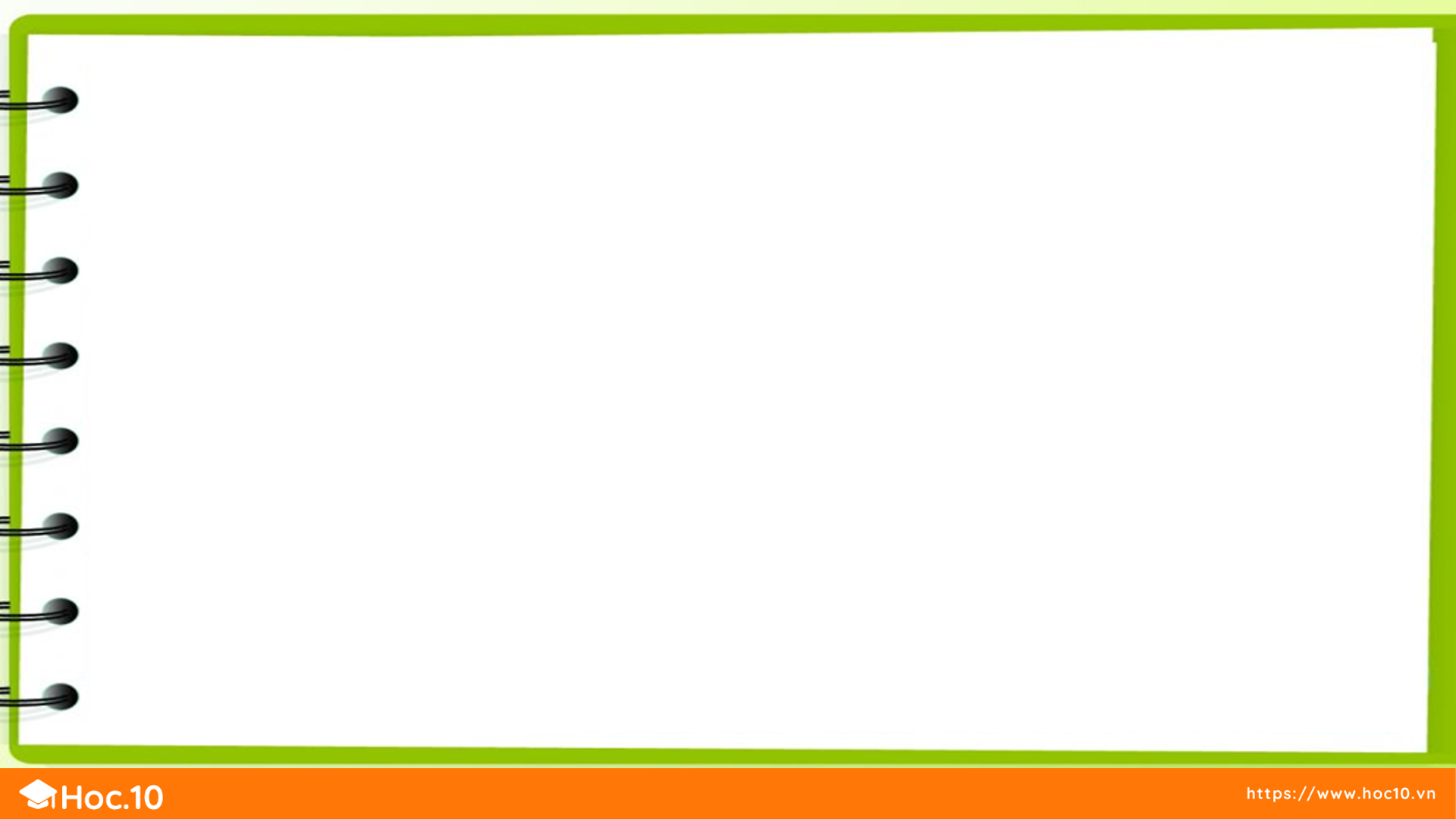 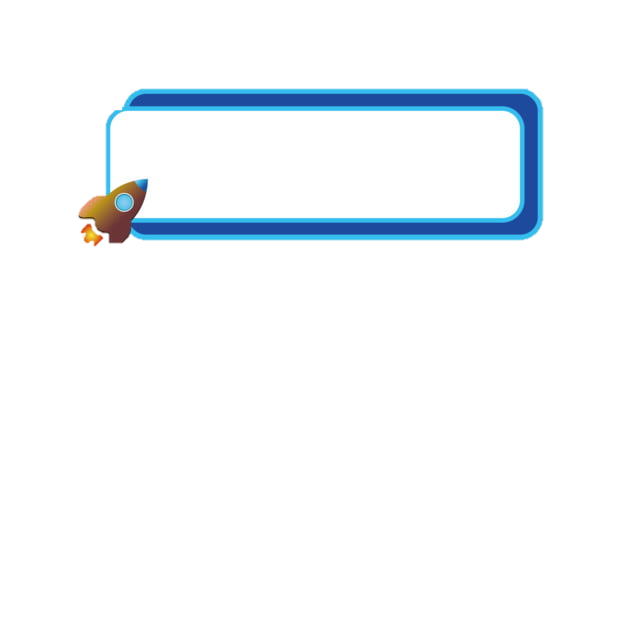 BÀI TOÁN VỀ ÍT HƠN
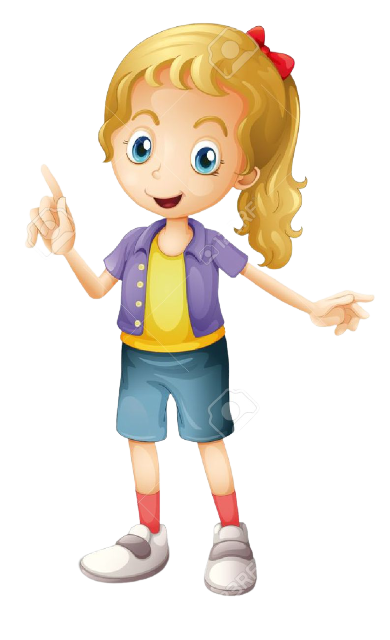 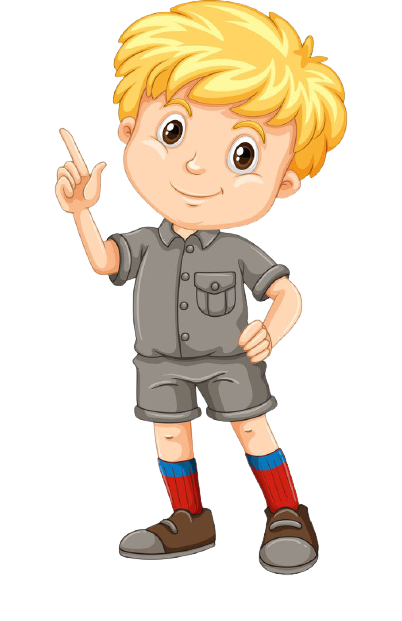 Khi giải bài toán về ít hơn ta thực hiện phép tính gì?
Ta thực hiện phép tính trừ
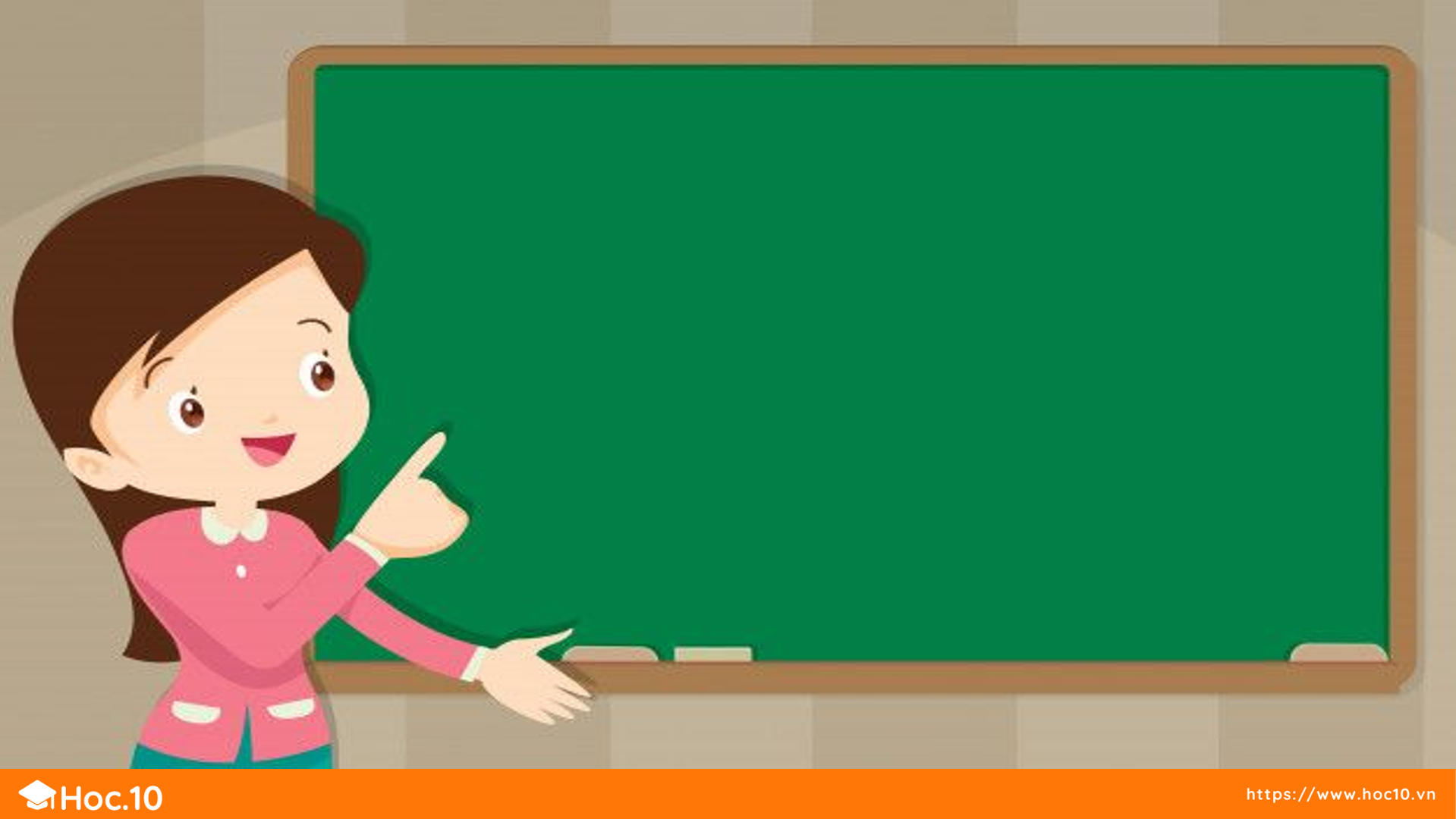 LUYỆN TẬP – THỰC HÀNH
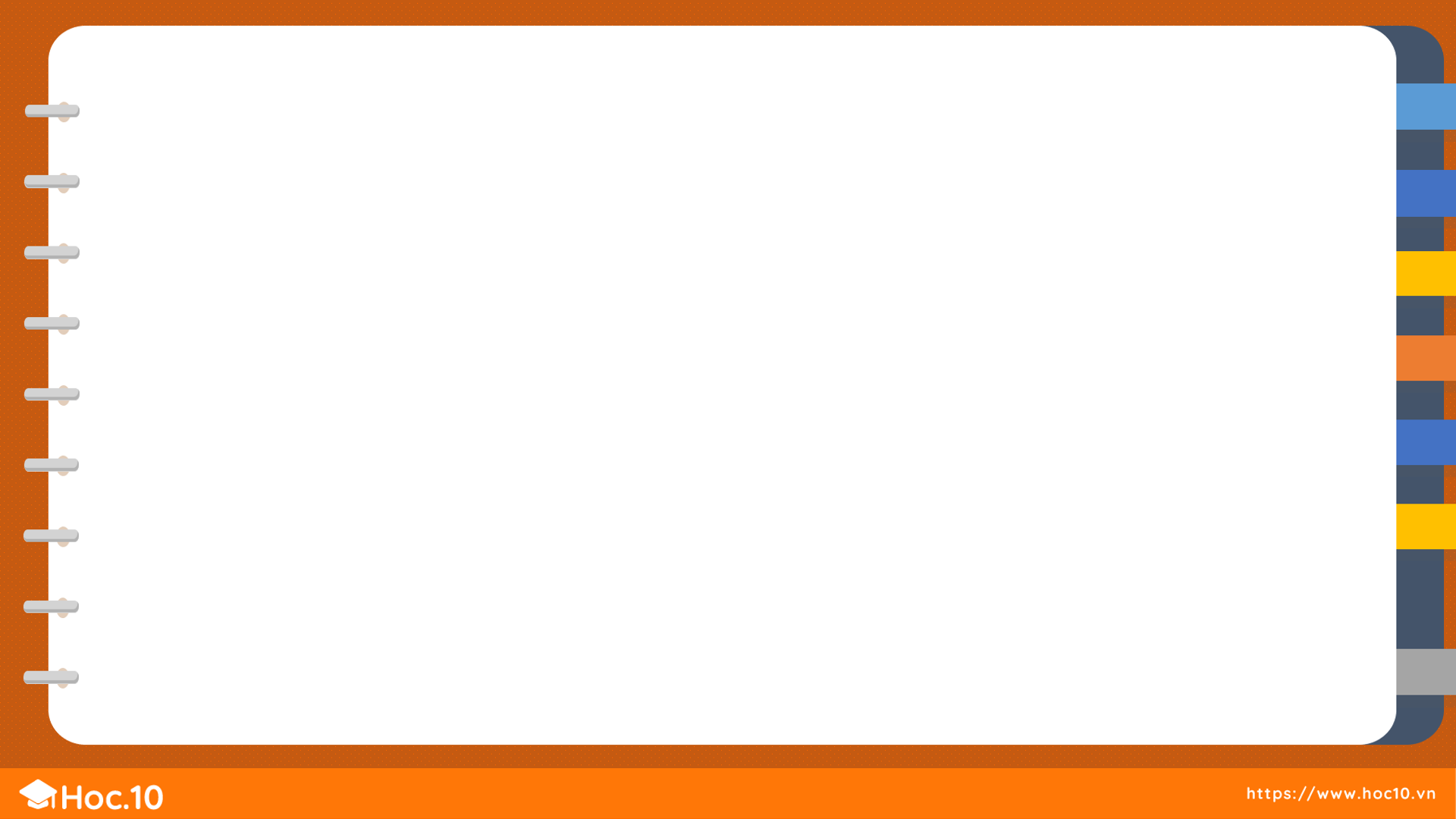 Tính
Bài 3:
Ngăn thứ nhất có 9 quyển sách, ngăn thứ hai ít hơn ngăn thứ nhất 4 quyển. Hỏi ngăn thứ hai có mấy quyển sách?
Ngăn thứ nhất có: 9 quyển sách
Ngăn thứ hai ít hơn ngăn thứ nhất: 4 quyển sách
Ngăn thứ hai có:         quyển sách
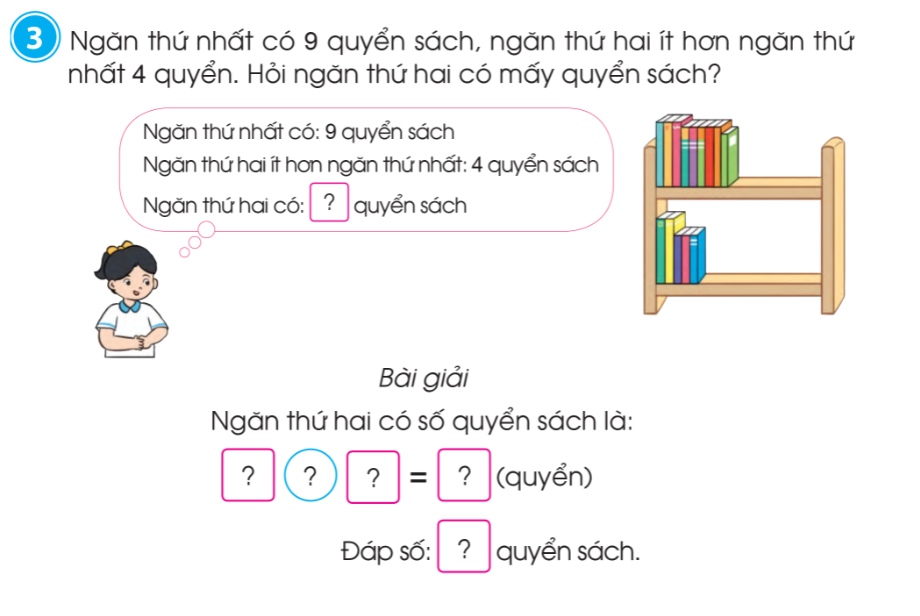 ?
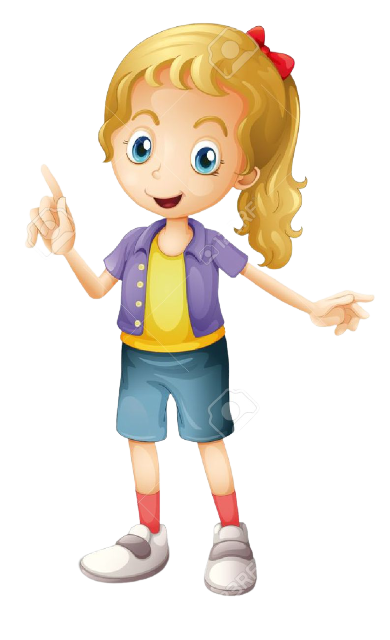 Bài giải:
Ngăn thứ hai có số quyển sách là:
9 – 4 = 5 (quyển)
Đáp số:  5 quyển sách
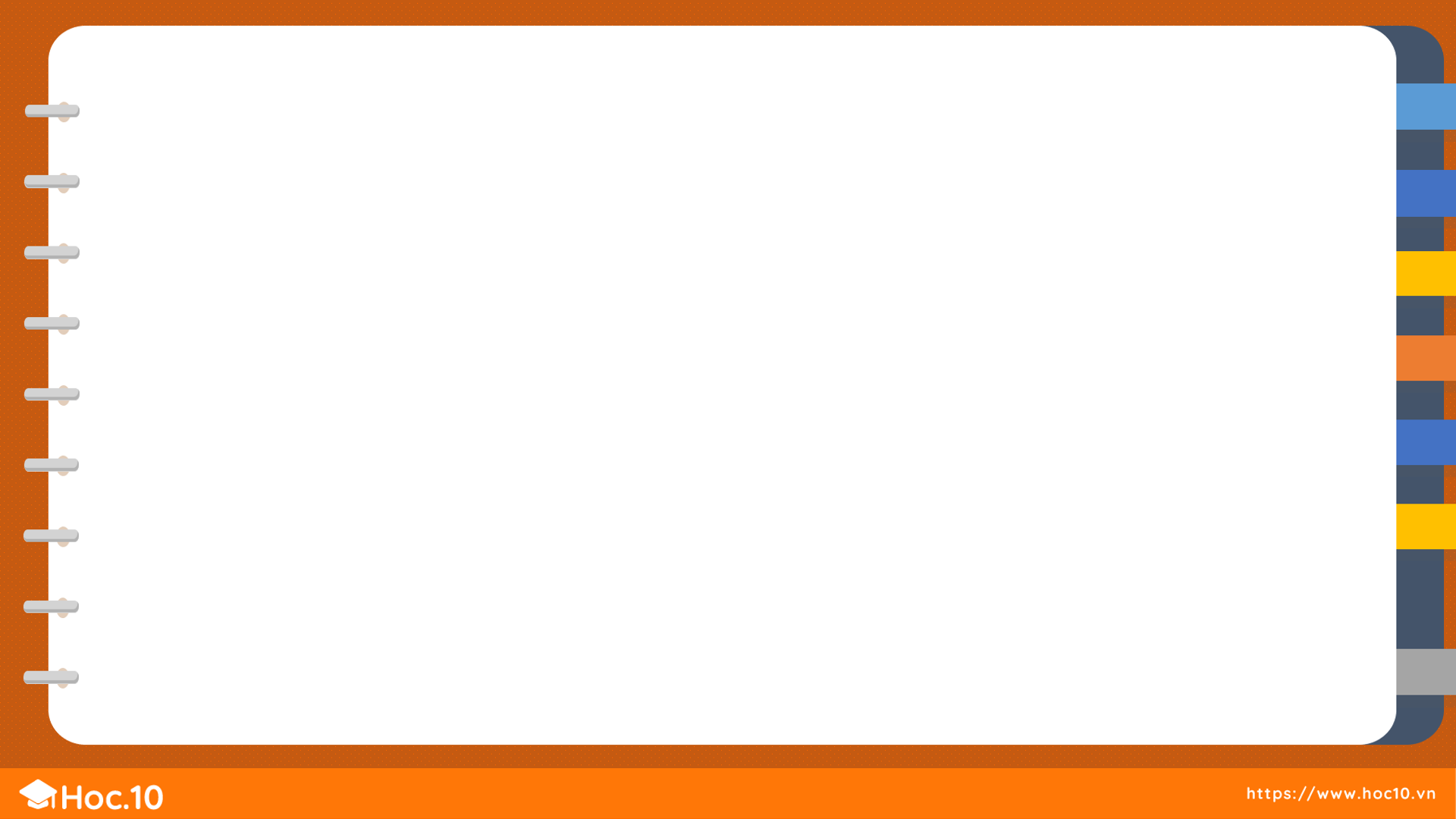 Tính
Bài4:
Năm nay anh Nam 16 tuổi, Dũng ít hơn anh Nam 9 tuổi. Hỏi năm nay Dũng bao nhiêu tuổi?
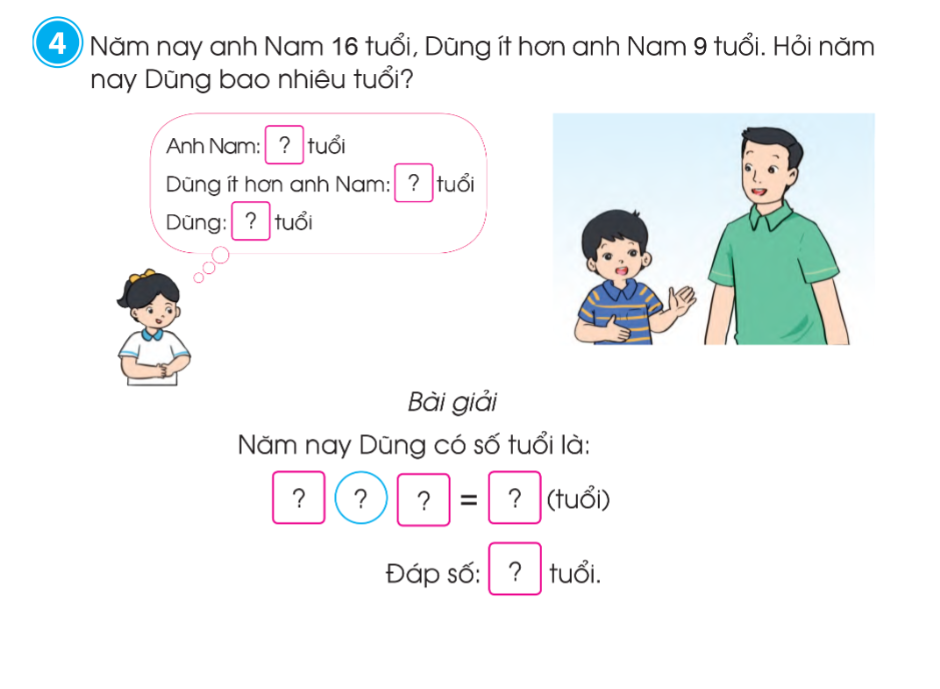 Anh Nam:        tuổi
Dũng ít hơn anh Nam:          tuổi
Dũng:         tuổi
?
?
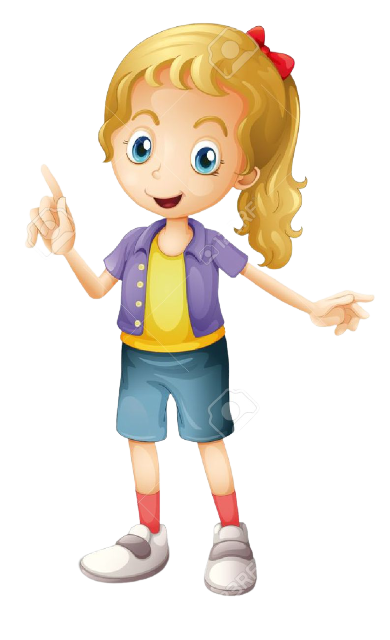 ?
Bài giải:
Năm nay Dũng có số tuổi là:
16 – 9 = 7 (tuổi)
               Đáp số: 7 tuổi
9
16
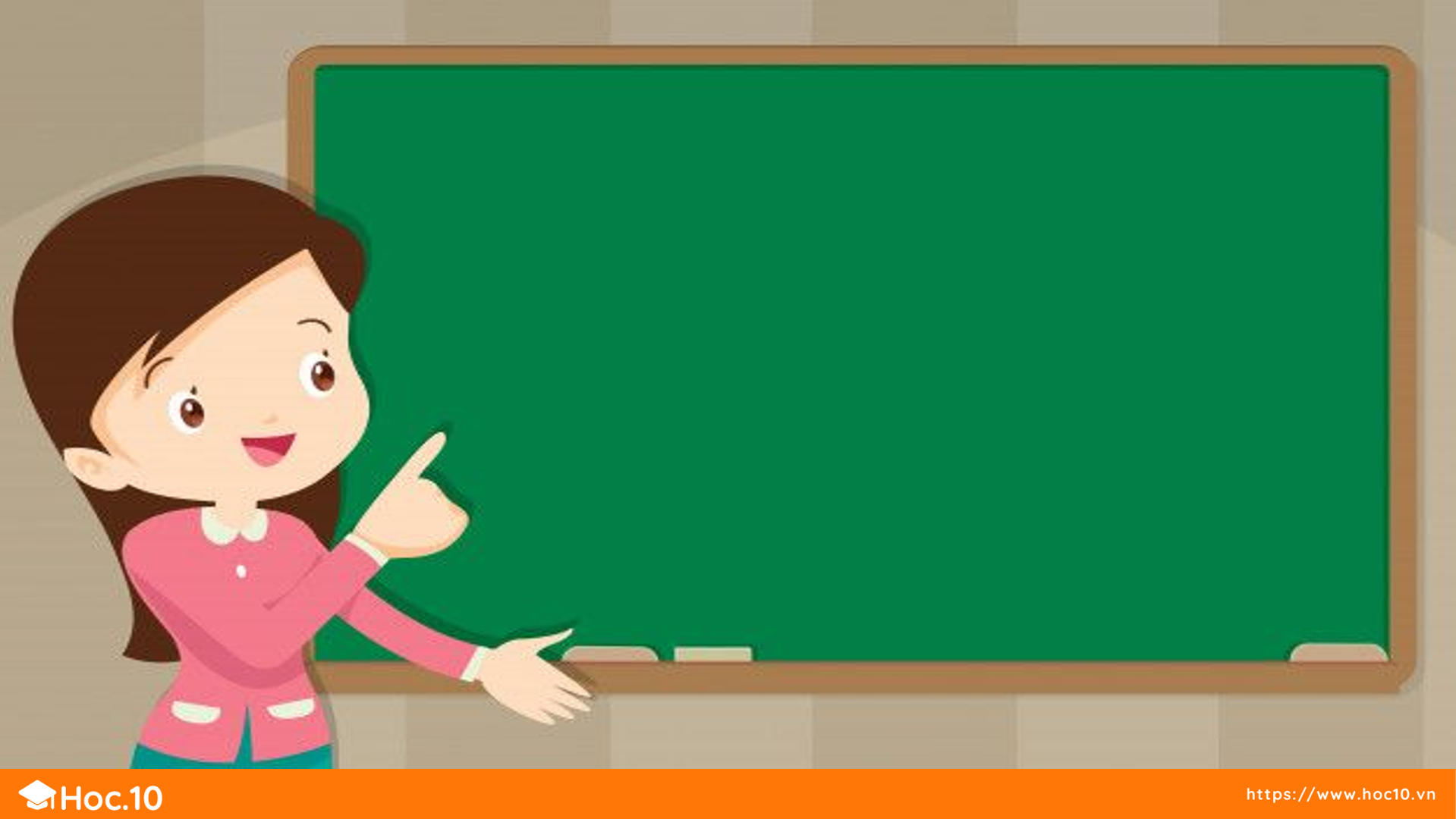 VẬN DỤNG – TRẢI NGHIỆM
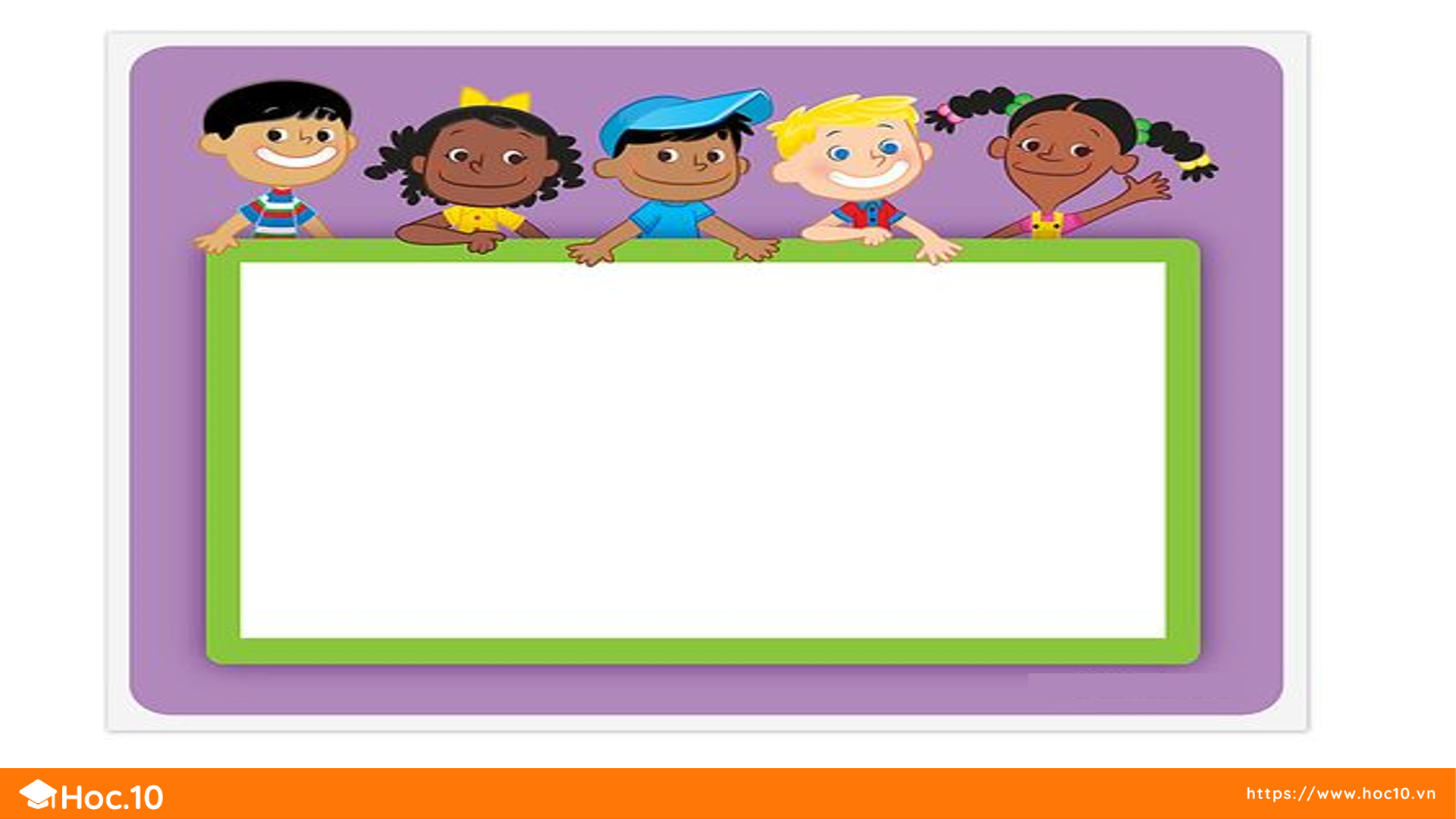 TRÒ CHƠI:
NHÌN NHANH - ĐÁP ĐÚNG
Thứ bảy ngày 02 tháng 11 năm 2024
Toán
Bài toán liên quan đến phép cộng, phép trừ (Tiếp theo) (Tiết 2)
5
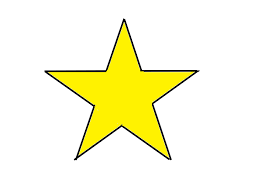 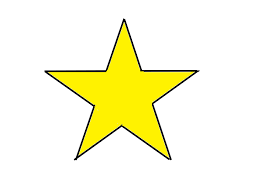 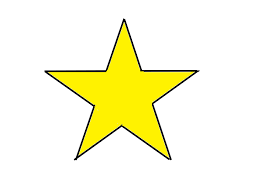 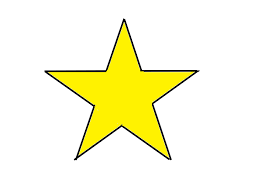 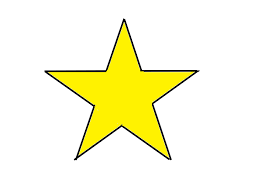 Nam:
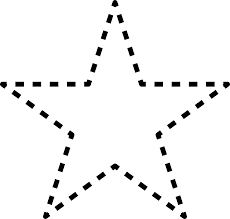 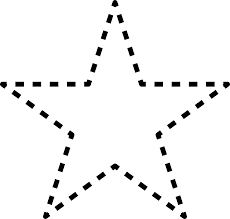 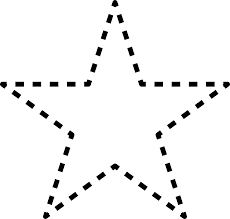 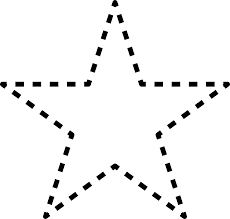 Bình:
Ít hơn 1
? ngôi sao
2
1
4
8
7
3
5
10
6
9
Hết giờ
Thứ bảy ngày 02 tháng 11 năm 2024
Toán
Bài toán liên quan đến phép cộng, phép trừ (Tiếp theo) (Tiết 2)
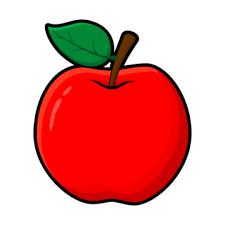 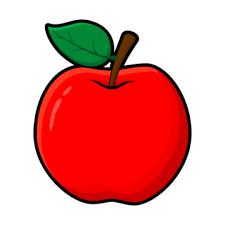 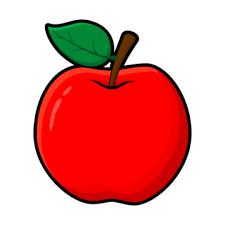 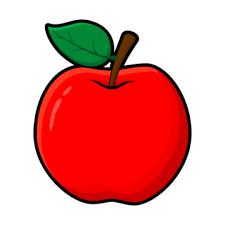 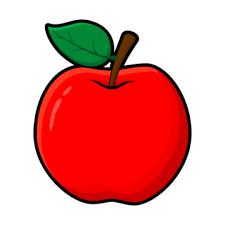 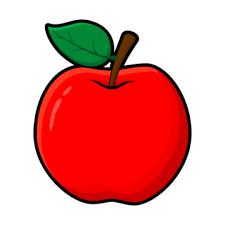 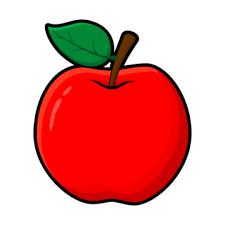 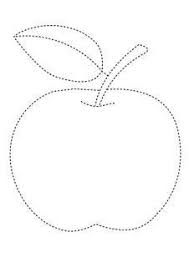 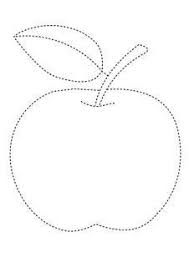 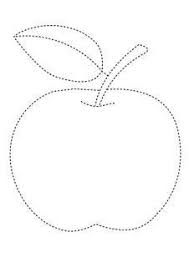 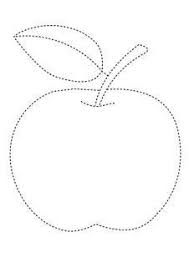 Ít hơn 3 quả
? quả
4
1
7
10
9
8
6
5
3
2
Hết giờ
Thứ bảy ngày 02 tháng 11 năm 2024
Toán
Bài toán liên quan đến phép cộng, phép trừ (Tiếp theo) (Tiết 2)
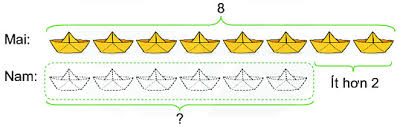 4
1
7
10
9
8
6
5
3
2
Hết giờ
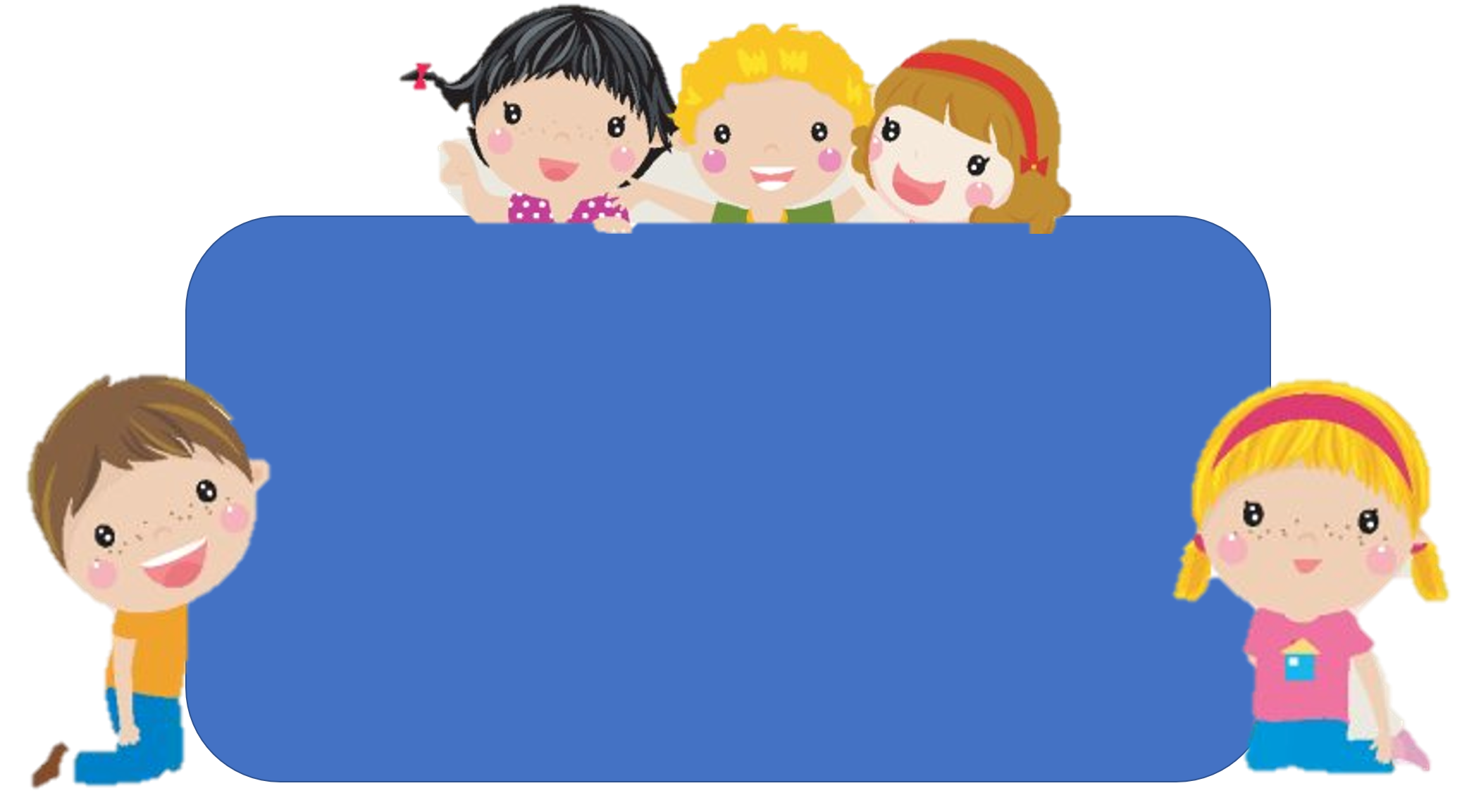 Để có thể làm tốt các bài tập trên em nhắn bạn điều gì?
Tiết toán hôm nay các em học bài gì?
- Xem lại dạng toán Giải bài toán về ít hơn.
    - Chuẩn bị bài:             Luyện tập trang 49
Dặn dò
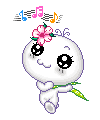 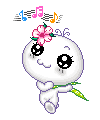 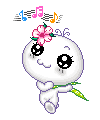 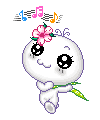 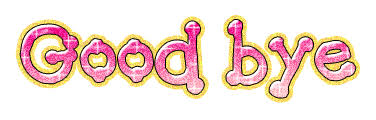 Cảm ơn quý thầy cô và các em.
Chúc thầy cô nhiều sức khỏe.
Chúc các em học tốt.
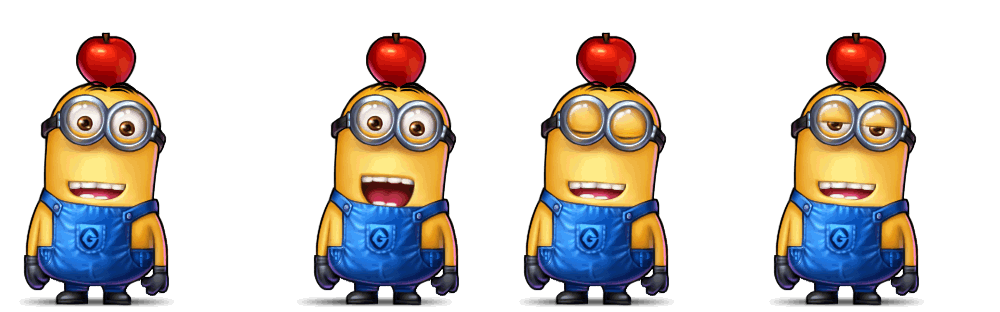